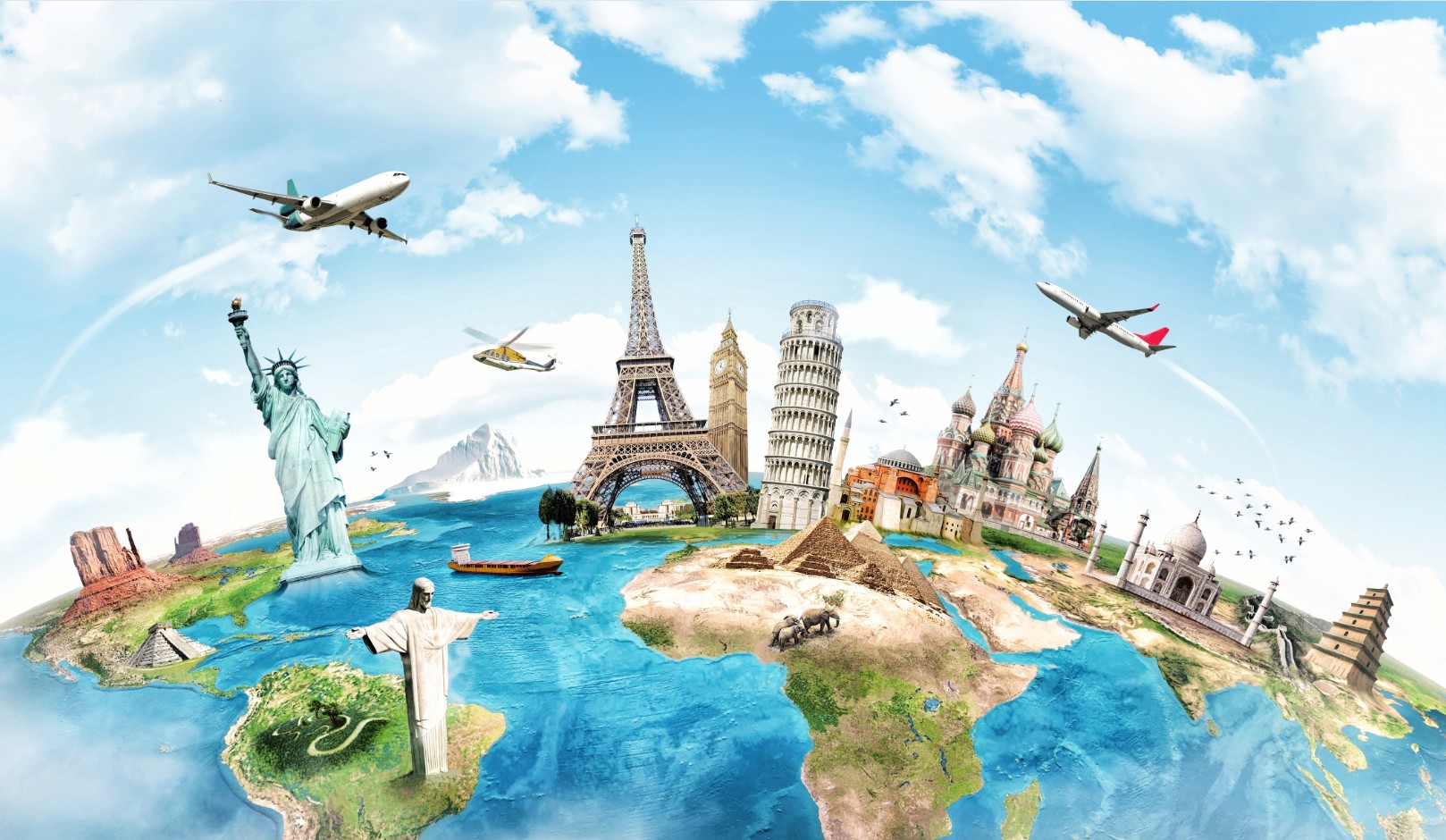 Dictée 3
Le Colisée
Rome, Italie
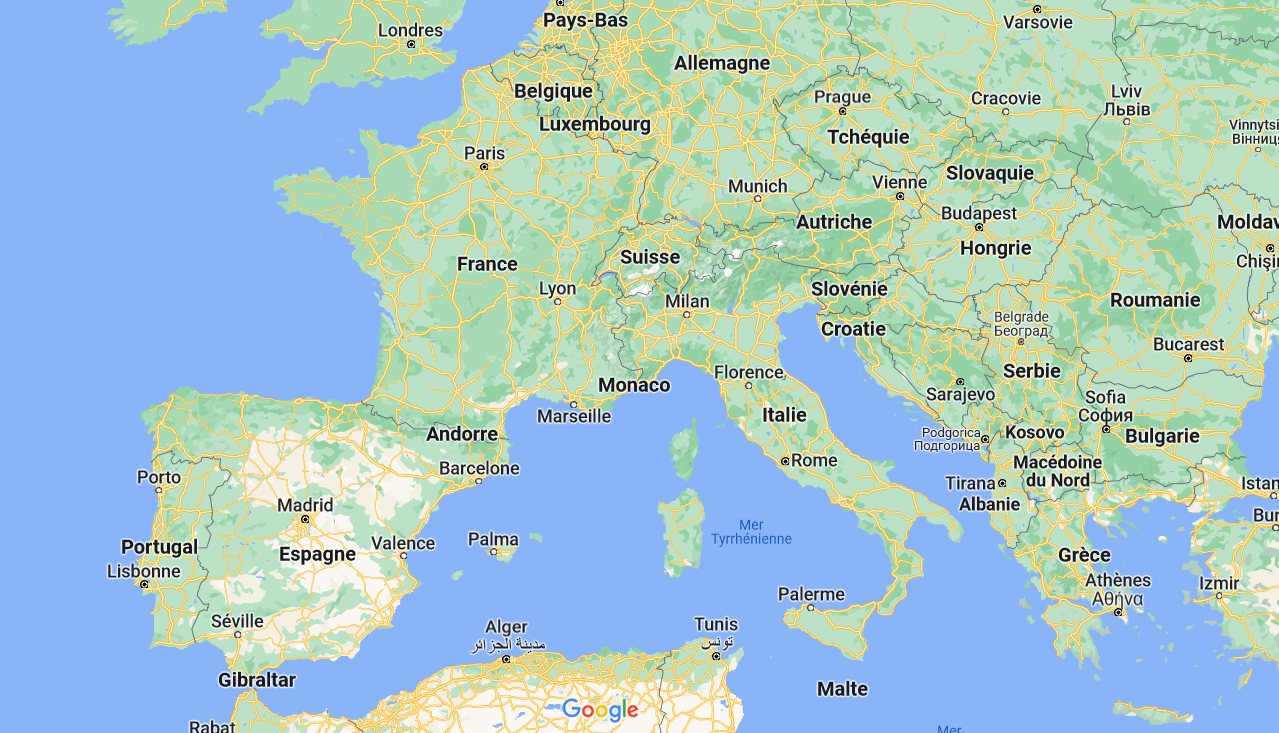 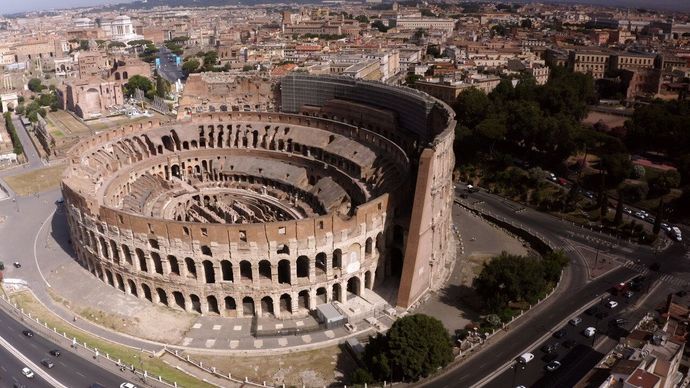 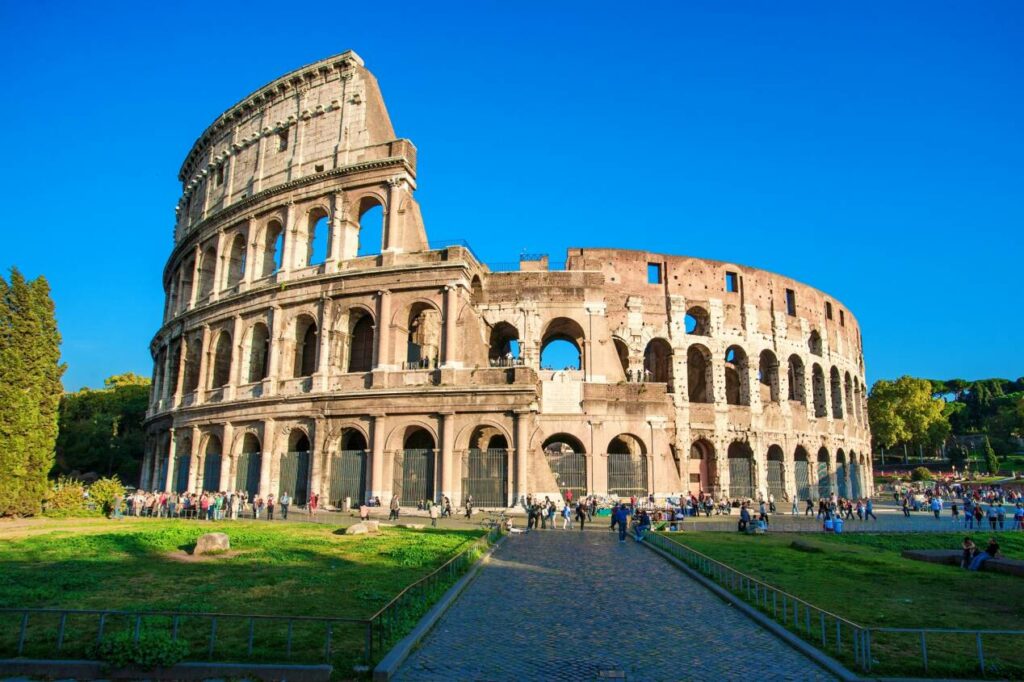 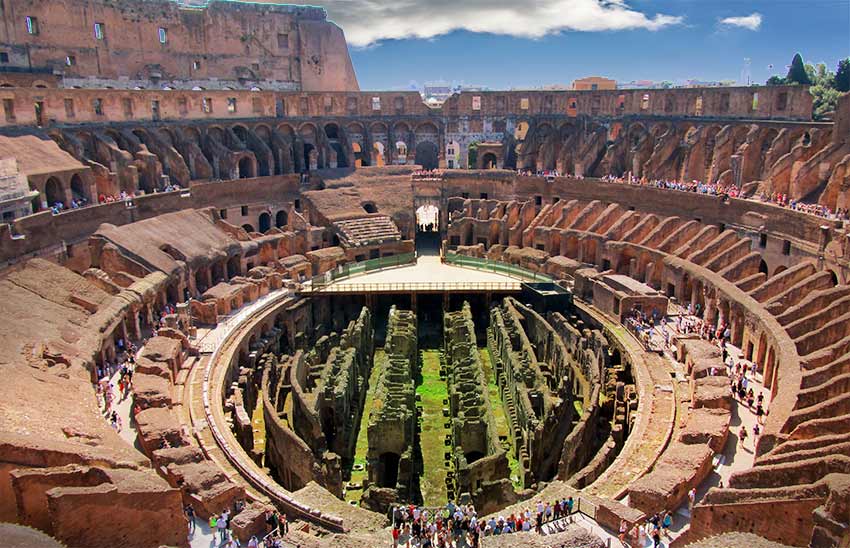 Vidéo 1 – Le Colisée ( jusqu’à 3 min 40)
Vidéo 2 – Le Colisée jusqu’à 2 min 30
Lien vers la vidéo sur la reconstitution des batailles navales